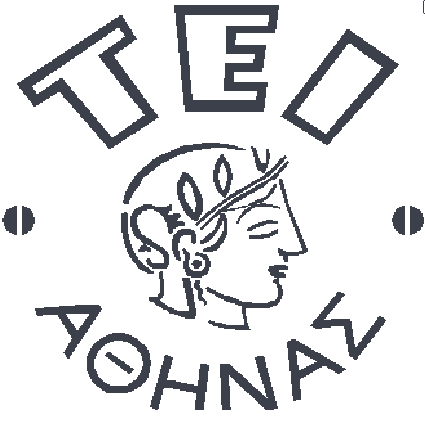 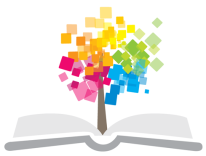 Ανοικτά Ακαδημαϊκά Μαθήματα στο ΤΕΙ Αθήνας
Μελάνια και επικαλυπτικά (Ε)
Ενότητα 11: Έλεγχος των οπτικών ιδιοτήτων των μελανιών εκτύπωσης

Δρ. Σταματίνα Θεοχάρη Καθηγήτρια Εφαρμογών
Τμήμα Γραφιστικής/Κατεύθυνση Τεχνολογίας Γραφικών Τεχνών
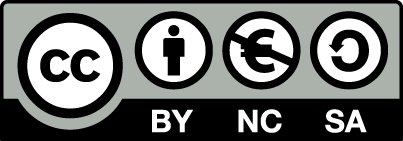 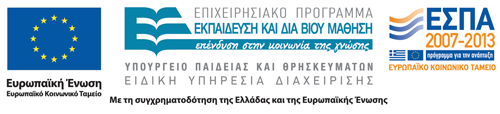 Στόχος της ενότητας
Στόχος της ενότητας είναι: Α’ η εξήγηση των όρων που σχετίζονται με τις οπτικές ιδιότητες των μελανιών εκτύπωσης (διαφάνεια - αδιαφάνεια, στιλπνότητα, καλυπτικότητα, κτλ) 
Β΄ η εξάσκηση των σπουδαστών στην μέτρηση της στιλπνότητας εκτυπωμένων μελανιών και στον έλεγχο των χρωματικών χαρακτηριστικών με τη χρήση φασματοφωτομέτρου (CIE lab, ΔΕ, φάσμα ανάκλασης, πυκνότητα εκτύπωσης).
1
Α΄μέρος
Ορολογία των οπτικών ιδιοτήτων των μελανιών εκτύπωσης (διαφάνεια - αδιαφάνεια, στιλπνότητα, καλυπτικότητα, κτλ.)
2
Διαφάνεια
3
Αδιαφάνεια
4
Έλεγχος διαφάνειας
Ένας πρακτικός τρόπος ελέγχου της διαφάνειας είναι ο εξής: σε ένα ασπρόμαυρο κομμάτι χαρτόνι με μαύρα και άσπρα τετράγωνα ή ρίγες ή ομόκεντρους κύκλους, στρώνεται με κατάλληλο τρόπο το μελάνι κι ελέγχεται κατά πόσον διακρίνονται τα μαύρα τετράγωνα ή οι ρίγες ή οι μαύροι κύκλοι. 
Αντικειμενικός τρόπος ελέγχου της διαφάνειας: Με την συσκευή εκτυπωτικής ικανότητας: IGT printability tester) ελέγχεται αντικειμενικά η διαφάνεια.
5
Καλυπτικότητα
Με τον όρο καλυπτικότητα του φορέα, εννοείται το κατά πόσον η επικάλυψη της μεταλλικής επιφάνειας είναι συνεχής και ομοιόμορφη επάνω σε ένα υπόστρωμα. Εκφράζεται σε m2/kg, και μας δείχνει την επιφάνεια σε m2 που καλύπτει 1 kg μελάνι.
Η πλήρης ή όχι καλυπτικότητα μιας οργανικής επικάλυψης ελέγχεται πρακτικά με επάλειψη των λακαρισμένων & ψημένων φύλλων με ένα διάλυμα θειικού χαλκού/υδροχλωρικού οξέος. Τα ακάλυπτα σημεία της μεταλλικής επιφάνειας , που παρουσιάζουν ασυνέχειες και εκδορές, αποκτούν ένα καστανόμαυρο χρώμα με την επίδραση του παραπάνω διαλύματος.
6
Στιλπνότητα (γυαλάδα)
Το ποσοστό του προσπίπτοντος φωτός που ανακλάται υπό γωνία 60◦ από μια επιφάνεια που είναι καλυμμένη από το φορέα, δηλώνει την στιλπνότητα, δηλαδή την γυαλάδα του φορέα. 
Μια επιφάνεια που ανακλά όλο το φως που προσπίπτει επάνω της, θεωρείται γυαλιστερή κι έχει τιμή στιλπνότητας 100, ενώ όταν δεν ανακλά καθόλου το φως, χαρακτηρίζεται ως μη γυαλιστερή επιφάνεια (ματ) κι έχει τιμή στιλπνότητας 0.
7
Κατηγορίες φορέων
Με βάση την στιλπνότητά τους οι φορείς μπορούν να χαρακτηριστούν ως:
Πολύ γυαλιστεροί (super gloss),
Γυαλιστεροί (glossy),
Ημι-γυαλιστεροί (semi-gloss),
Μη-γυαλιστεροί (mat).
8
Β΄μέρος
Ακολουθεί η εξάσκηση στην μέτρηση της στιλπνότητας εκτυπωμένων μελανιών/ βερνικιών και στον έλεγχο των χρωματικών χαρακτηριστικών τους με τη χρήση φασματοφωτομέτρου (CIE Lab, ΔΕ, φάσμα ανάκλασης, πυκνότητα εκτύπωσης D), ενώ τελικά ακολουθεί η εξάσκηση στην επεξεργασία των μετρήσεων και στην κατασκευή διαγραμμάτων.
9
Μέτρηση στιλπνότητας
Ένας αντικειμενικός τρόπος μέτρησης της στιλπνότητας είναι το στιλπνόμετρο.
Στο εργαστήριο χρησιμοποιείται  στιλπνόμετρο του τύπου Gloss meter του οίκου Sheen: Μinigloss 101N 600, που λειτουργεί σύμφωνα με το πρότυπο ISO 2813.
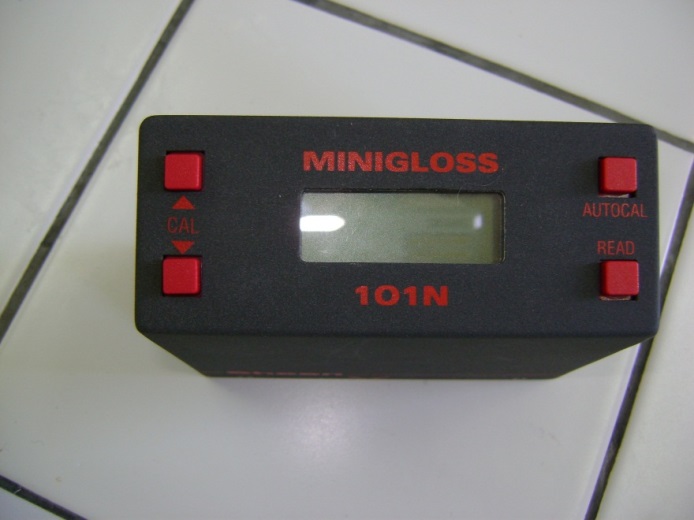 10
Πειραματικό μέρος – Μετρήσεις στιλπνότητας
Αφού γίνει η βαθμονόμηση του οργάνου με τη βοήθεια προτύπου δείγματος με στιλπνή επιφάνεια (92.0), ελέγχεται η στιλπνότητα των δειγμάτων και καταγράφονται οι λαμβανόμενες τιμές σε πίνακα.
Ακολουθούν σχόλια και συμπεράσματα.
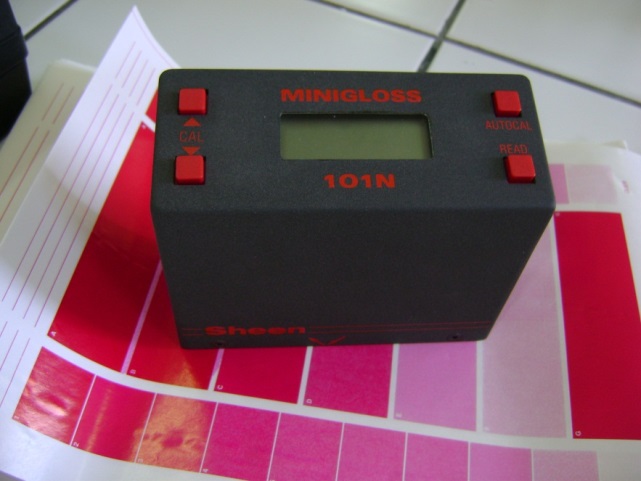 11
Αποτελέσματα
12
Έλεγχος χρωματικών παραμέτρων
Ό έλεγχος των χρωματικών παραμέτρων θα γίνει με την χρήση του φασματοφωτομέτρου (Spectrophometer SpectroEye, GretagMacbeth).
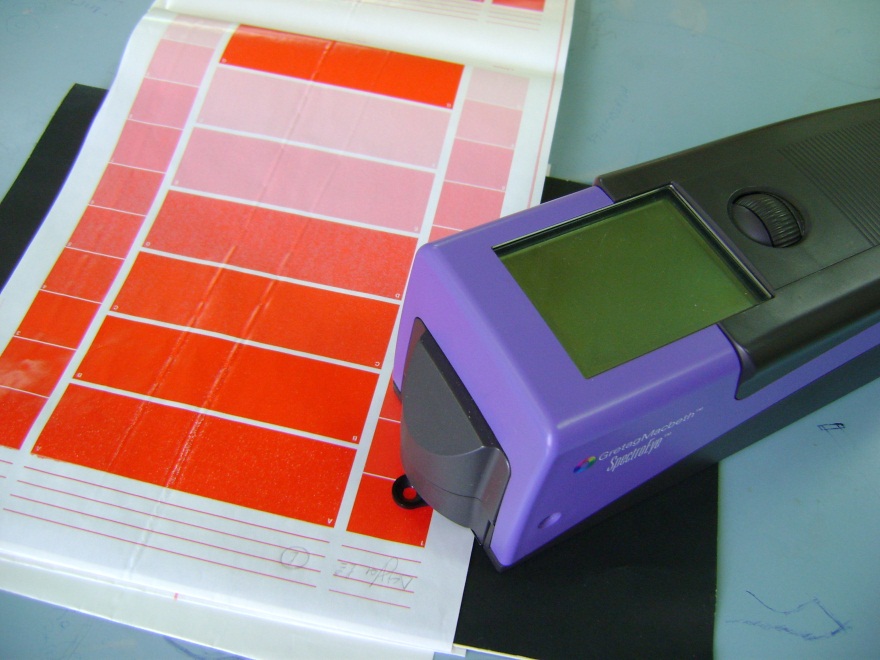 13
Φασματοφωτόμετρο (Spectrophotometer)
Σε εκτυπωμένα δοκίμια κάτω από διαφορετικές συνθήκες (μέθοδος εκτύπωσης, στοιχεία μήτρας εκτύπωσης, σύνθεση μελανιού, ιξώδες  κτλ) μετρώνται οι τιμές CIE Lab, ΔΕ και print density D (πυκνότητα εκτύπωσης) με το Φασματοφωτόμετρο – Spectrophometer SpectroEye, GretagMacbeth, με δυνατότητες μέτρησης Density (Densitometry), Reflection spectrum (Spectrum) και CIE Lab με CIE L* a* b* - (Colorimetry).
14
Μετρήσεις – αποτελέσματα
Για κάθε μέτρηση λαμβάνονται 5 μετρήσεις και υπολογίζεται ο μέσος όρος αυτών.
Με βάση τις μετρήσεις κατασκευάζονται πίνακες τιμών και στη συνέχεια, κατασκευάζονται διαγράμματα με πρόγραμμα γραφικών (Excel, Origin, κτλ), όπου συσχετίζονται οι παράμετροι εκτύπωσης με τα χρωματικά αποτελέσματα και εξάγονται συμπεράσματα.
15
Βιβλιογραφία
Σημειώσεις για το εργαστήριο «Μελάνια», Στ. Θεοχάρη, Σ.Γ.Τ.Κ.Σ., ΤΕΙ Αθήνας, 2008.
Μελάνια και καλυπτικά εκτυπώσεων, Thompson, B, Εκδ. ΙΩΝ, 1998.
Μελάνια Εκτυπώσεων, Todd R., Εκδ. ΙΩΝ, 1999.
Εργαστηριακές ασκήσεις Υλικών ΙΙ, Σ.Γ.Τ.Κ.Σ., Τ.Ε.Ι. Αθήνας, Ειρ. Στρατή, Αθήνα 1997.
Σημειώσεις Μελάνια – Φωτοευαπαθείς ενώσεις, Π. Παπαδάκου, ΤΕΙ Αθήνας, 2007.
16
Τέλος Ενότητας
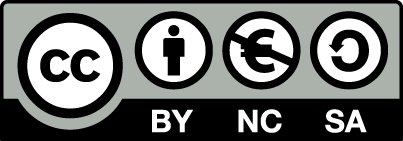 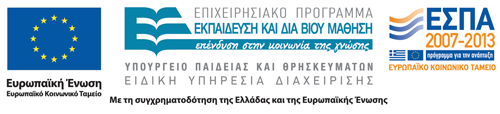 Σημειώματα
Σημείωμα Αναφοράς
Copyright Τεχνολογικό Εκπαιδευτικό Ίδρυμα Αθήνας, Σταματίνα Θεοχάρη 2014. Σταματίνα Θεοχάρη. «Μελάνια και επικαλυπτικά (Ε). Ενότητα 11: Έλεγχος των οπτικών ιδιοτήτων των μελανιών εκτύπωσης». Έκδοση: 1.0. Αθήνα 2014. Διαθέσιμο από τη δικτυακή διεύθυνση: ocp.teiath.gr.
Σημείωμα Αδειοδότησης
Το παρόν υλικό διατίθεται με τους όρους της άδειας χρήσης Creative Commons Αναφορά, Μη Εμπορική Χρήση Παρόμοια Διανομή 4.0 [1] ή μεταγενέστερη, Διεθνής Έκδοση.   Εξαιρούνται τα αυτοτελή έργα τρίτων π.χ. φωτογραφίες, διαγράμματα κ.λ.π., τα οποία εμπεριέχονται σε αυτό. Οι όροι χρήσης των έργων τρίτων επεξηγούνται στη διαφάνεια  «Επεξήγηση όρων χρήσης έργων τρίτων». 
Τα έργα για τα οποία έχει ζητηθεί άδεια  αναφέρονται στο «Σημείωμα  Χρήσης Έργων Τρίτων».
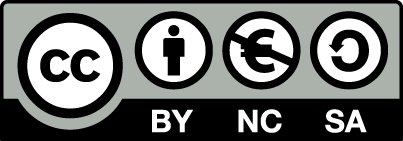 [1] http://creativecommons.org/licenses/by-nc-sa/4.0/ 
Ως Μη Εμπορική ορίζεται η χρήση:
που δεν περιλαμβάνει άμεσο ή έμμεσο οικονομικό όφελος από την χρήση του έργου, για το διανομέα του έργου και αδειοδόχο
που δεν περιλαμβάνει οικονομική συναλλαγή ως προϋπόθεση για τη χρήση ή πρόσβαση στο έργο
που δεν προσπορίζει στο διανομέα του έργου και αδειοδόχο έμμεσο οικονομικό όφελος (π.χ. διαφημίσεις) από την προβολή του έργου σε διαδικτυακό τόπο
Ο δικαιούχος μπορεί να παρέχει στον αδειοδόχο ξεχωριστή άδεια να χρησιμοποιεί το έργο για εμπορική χρήση, εφόσον αυτό του ζητηθεί.
Επεξήγηση όρων χρήσης έργων τρίτων
Δεν επιτρέπεται η επαναχρησιμοποίηση του έργου, παρά μόνο εάν ζητηθεί εκ νέου άδεια από το δημιουργό.
©
διαθέσιμο με άδεια CC-BY
Επιτρέπεται η επαναχρησιμοποίηση του έργου και η δημιουργία παραγώγων αυτού με απλή αναφορά του δημιουργού.
διαθέσιμο με άδεια CC-BY-SA
Επιτρέπεται η επαναχρησιμοποίηση του έργου με αναφορά του δημιουργού, και διάθεση του έργου ή του παράγωγου αυτού με την ίδια άδεια.
διαθέσιμο με άδεια CC-BY-ND
Επιτρέπεται η επαναχρησιμοποίηση του έργου με αναφορά του δημιουργού. 
Δεν επιτρέπεται η δημιουργία παραγώγων του έργου.
διαθέσιμο με άδεια CC-BY-NC
Επιτρέπεται η επαναχρησιμοποίηση του έργου με αναφορά του δημιουργού. 
Δεν επιτρέπεται η εμπορική χρήση του έργου.
Επιτρέπεται η επαναχρησιμοποίηση του έργου με αναφορά του δημιουργού
και διάθεση του έργου ή του παράγωγου αυτού με την ίδια άδεια.
Δεν επιτρέπεται η εμπορική χρήση του έργου.
διαθέσιμο με άδεια CC-BY-NC-SA
διαθέσιμο με άδεια CC-BY-NC-ND
Επιτρέπεται η επαναχρησιμοποίηση του έργου με αναφορά του δημιουργού.
Δεν επιτρέπεται η εμπορική χρήση του έργου και η δημιουργία παραγώγων του.
διαθέσιμο με άδεια 
CC0 Public Domain
Επιτρέπεται η επαναχρησιμοποίηση του έργου, η δημιουργία παραγώγων αυτού και η εμπορική του χρήση, χωρίς αναφορά του δημιουργού.
Επιτρέπεται η επαναχρησιμοποίηση του έργου, η δημιουργία παραγώγων αυτού και η εμπορική του χρήση, χωρίς αναφορά του δημιουργού.
διαθέσιμο ως κοινό κτήμα
χωρίς σήμανση
Συνήθως δεν επιτρέπεται η επαναχρησιμοποίηση του έργου.
Διατήρηση Σημειωμάτων
Οποιαδήποτε αναπαραγωγή ή διασκευή του υλικού θα πρέπει να συμπεριλαμβάνει:
το Σημείωμα Αναφοράς
το Σημείωμα Αδειοδότησης
τη δήλωση Διατήρησης Σημειωμάτων
το Σημείωμα Χρήσης Έργων Τρίτων (εφόσον υπάρχει)
μαζί με τους συνοδευόμενους υπερσυνδέσμους.
Χρηματοδότηση
Το παρόν εκπαιδευτικό υλικό έχει αναπτυχθεί στo πλαίσιo του εκπαιδευτικού έργου του διδάσκοντα.
Το έργο «Ανοικτά Ακαδημαϊκά Μαθήματα στο ΤΕΙ Αθηνών» έχει χρηματοδοτήσει μόνο την αναδιαμόρφωση του εκπαιδευτικού υλικού. 
Το έργο υλοποιείται στο πλαίσιο του Επιχειρησιακού Προγράμματος «Εκπαίδευση και Δια Βίου Μάθηση» και συγχρηματοδοτείται από την Ευρωπαϊκή Ένωση (Ευρωπαϊκό Κοινωνικό Ταμείο) και από εθνικούς πόρους.
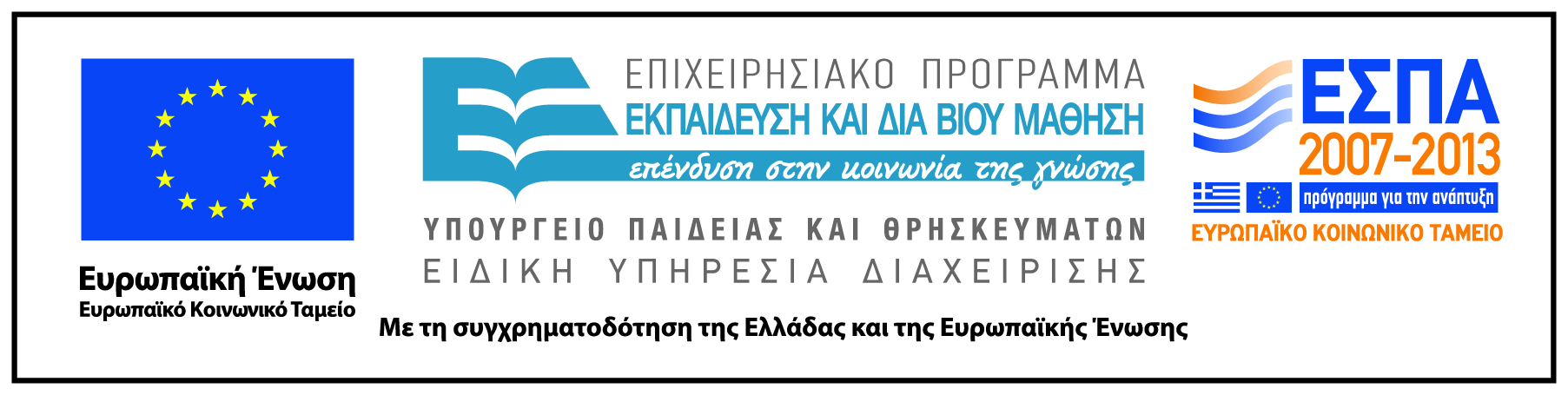